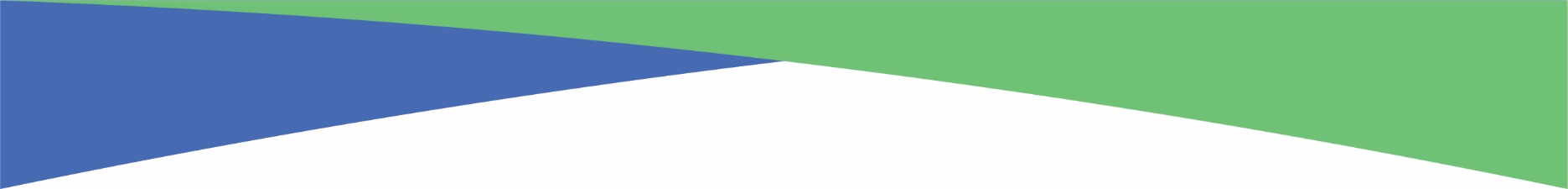 Clasificación Internacional del Funcionamiento, de la Discapacidad y de la Salud
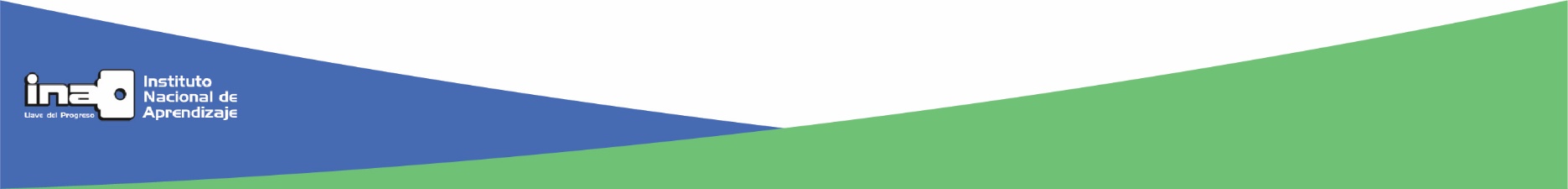 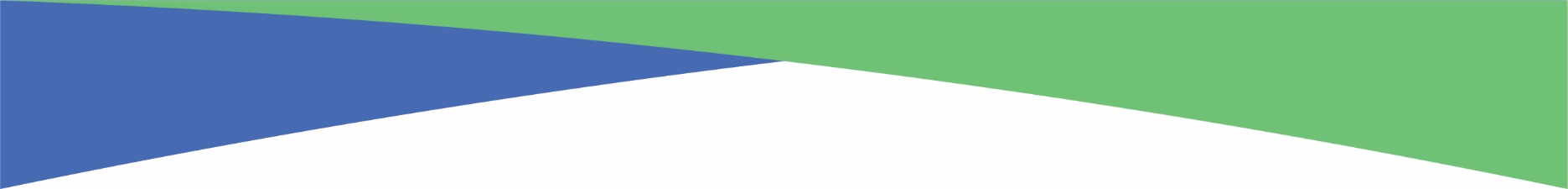 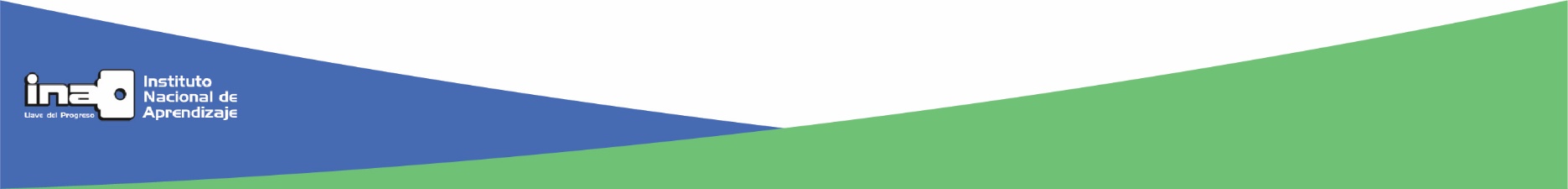